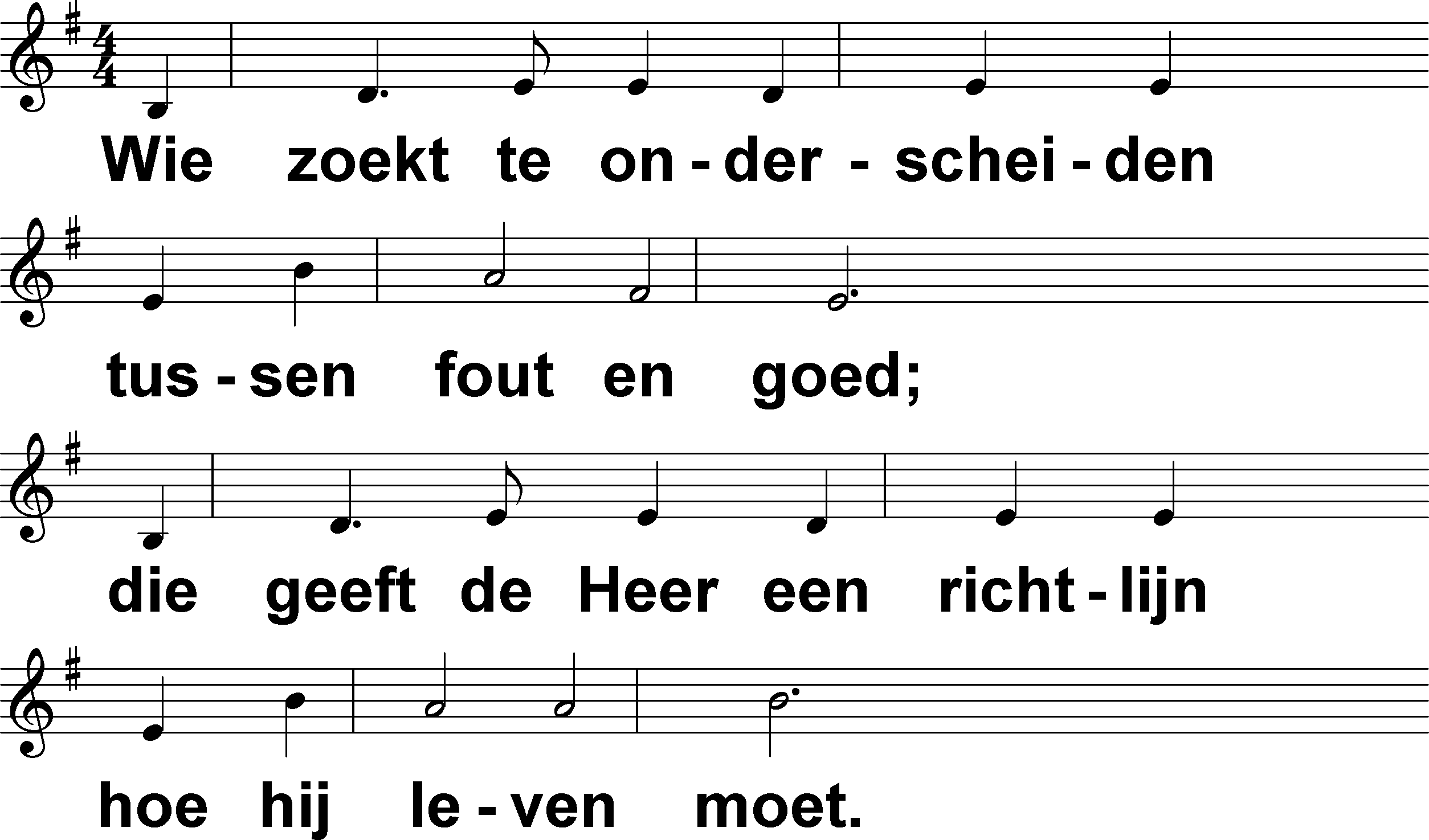 Wie zoekt te onderscheiden – In alles recht (-) 	t. & m. A. Houben
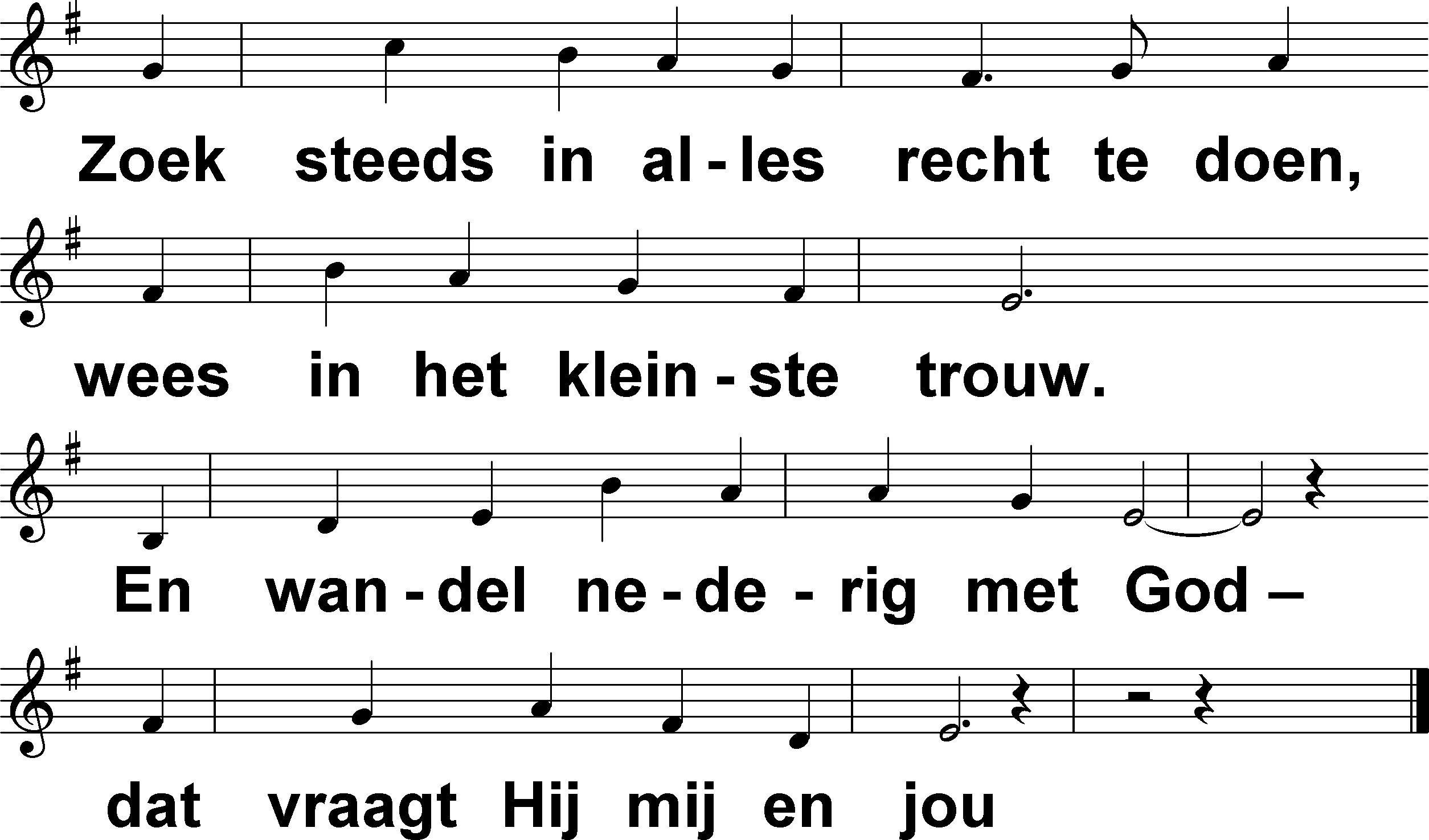 Wie zoekt te onderscheiden – In alles recht (-) 	t. & m. A. Houben
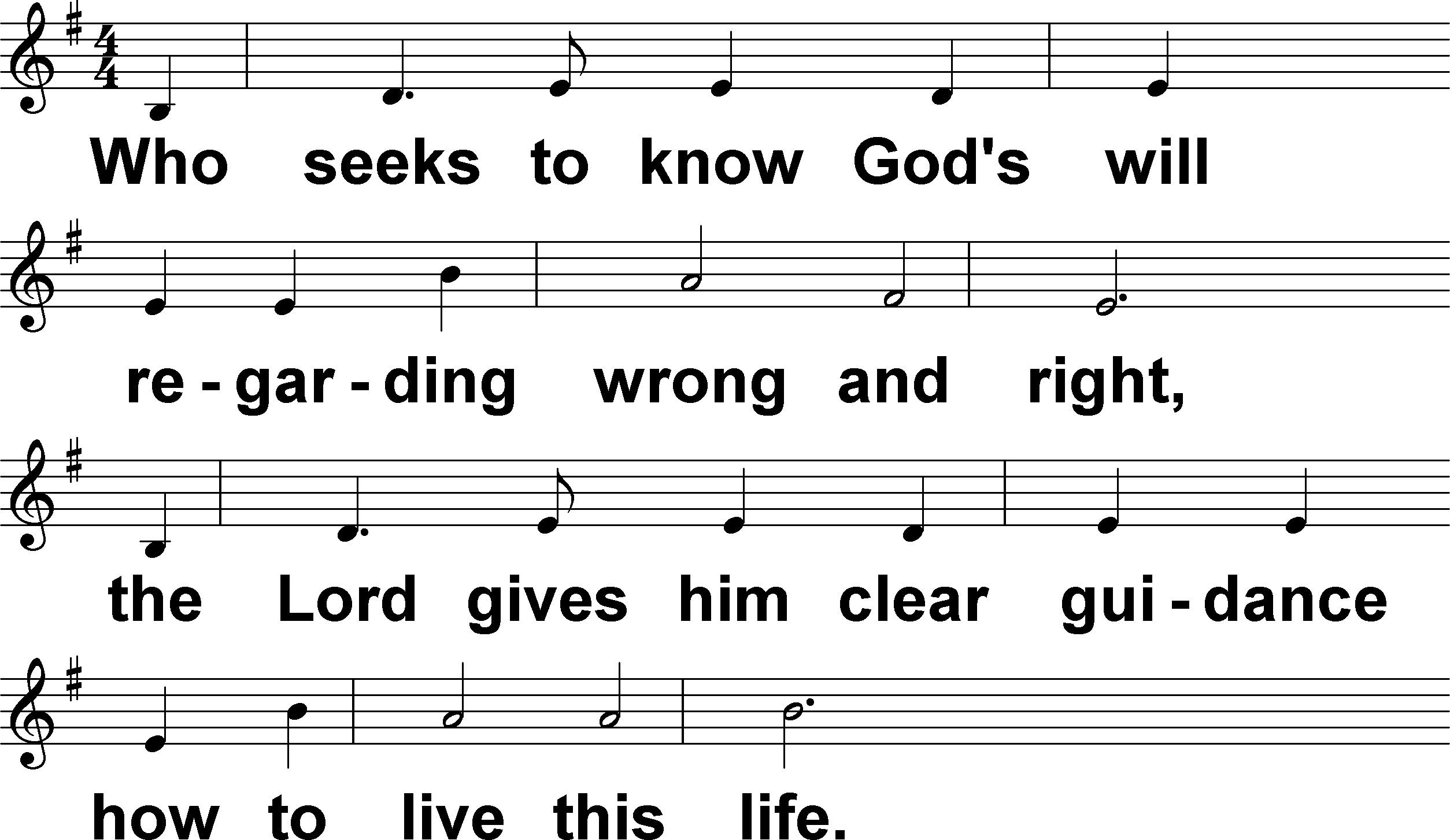 Who seeks to know God’s will – Let justice rule (-) 	t. & m. A. Houben
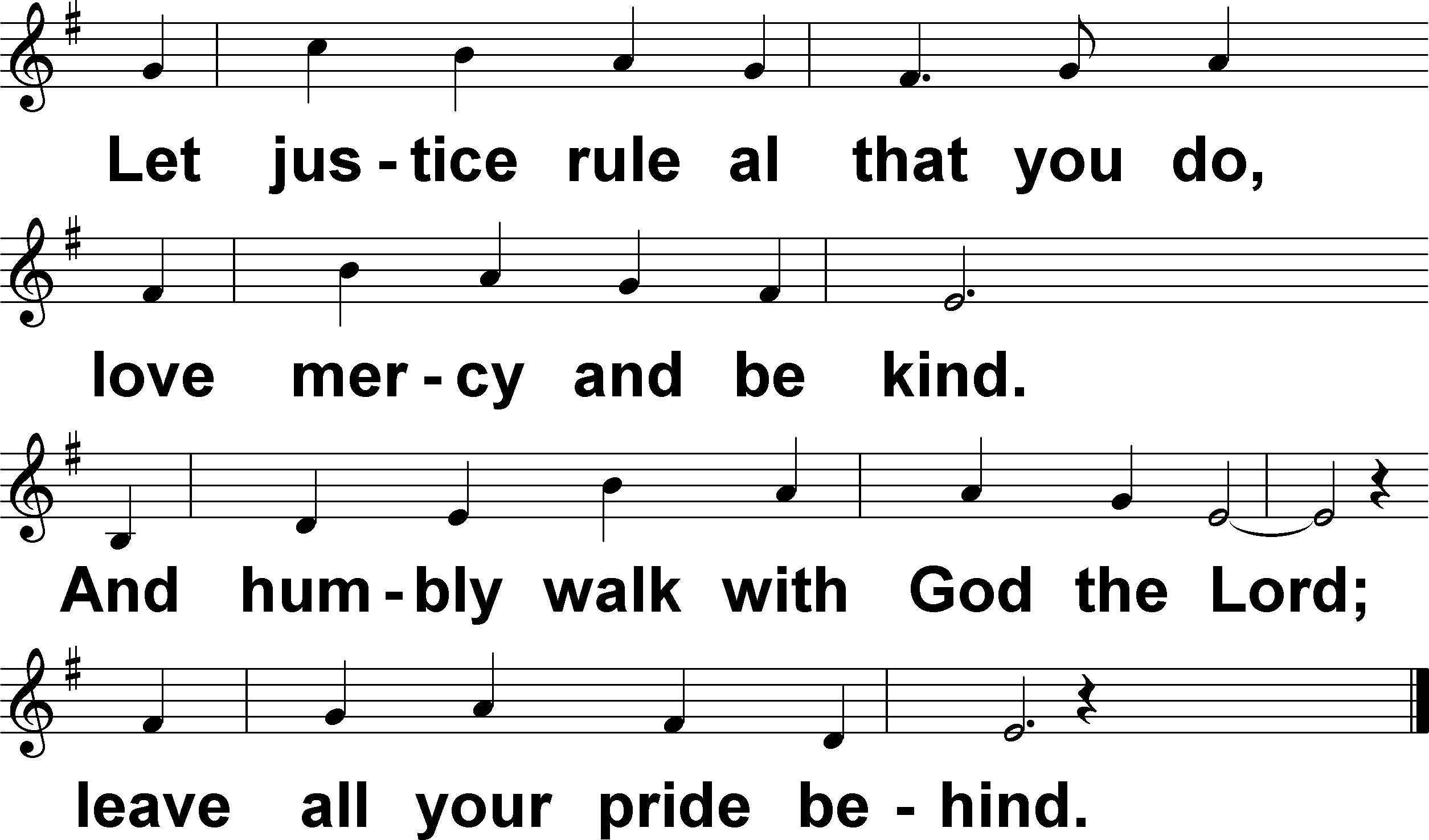 Who seeks to know God’s will – Let justice rule (-) 	t. & m. A. Houben